Вид на глагола
Свършен и несвършен вид
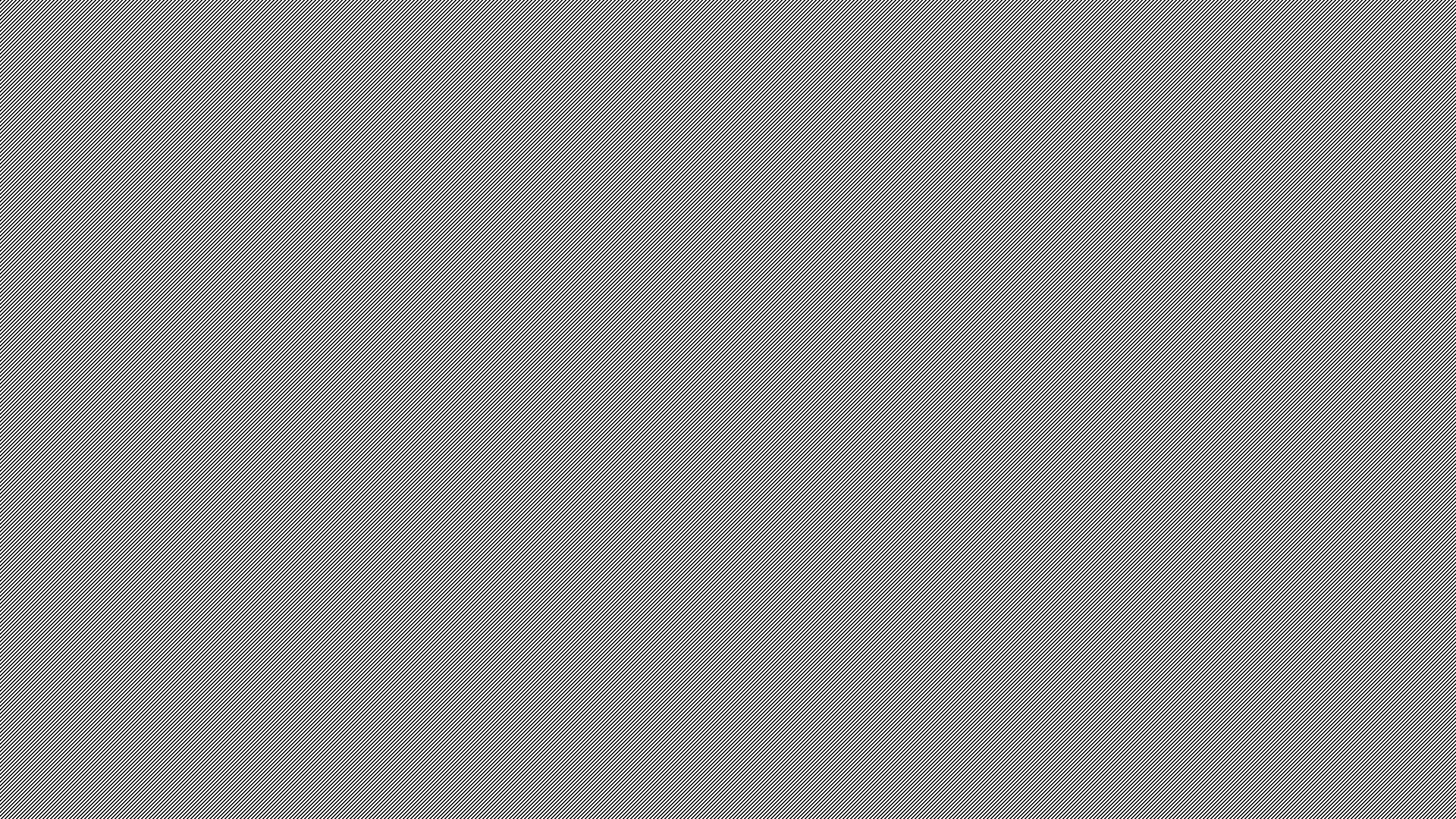 Граматични признаци на глагола
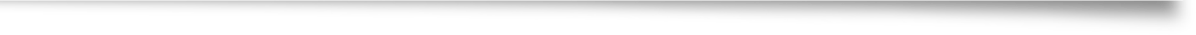 Морфологичен разбор
Категорията вид на глагола
Как са представени действията в следните изречения?

А) Гина погледна крадешком неспокойните му очи и застана с треперещи ръце пред него. (Фани Попова-Мутафова)
Б) Постепенно ритъмът се усилва, навлизат нови теми, символизиращи набезите на един или друг неприятел…(из Интернет)
Вид на глагола
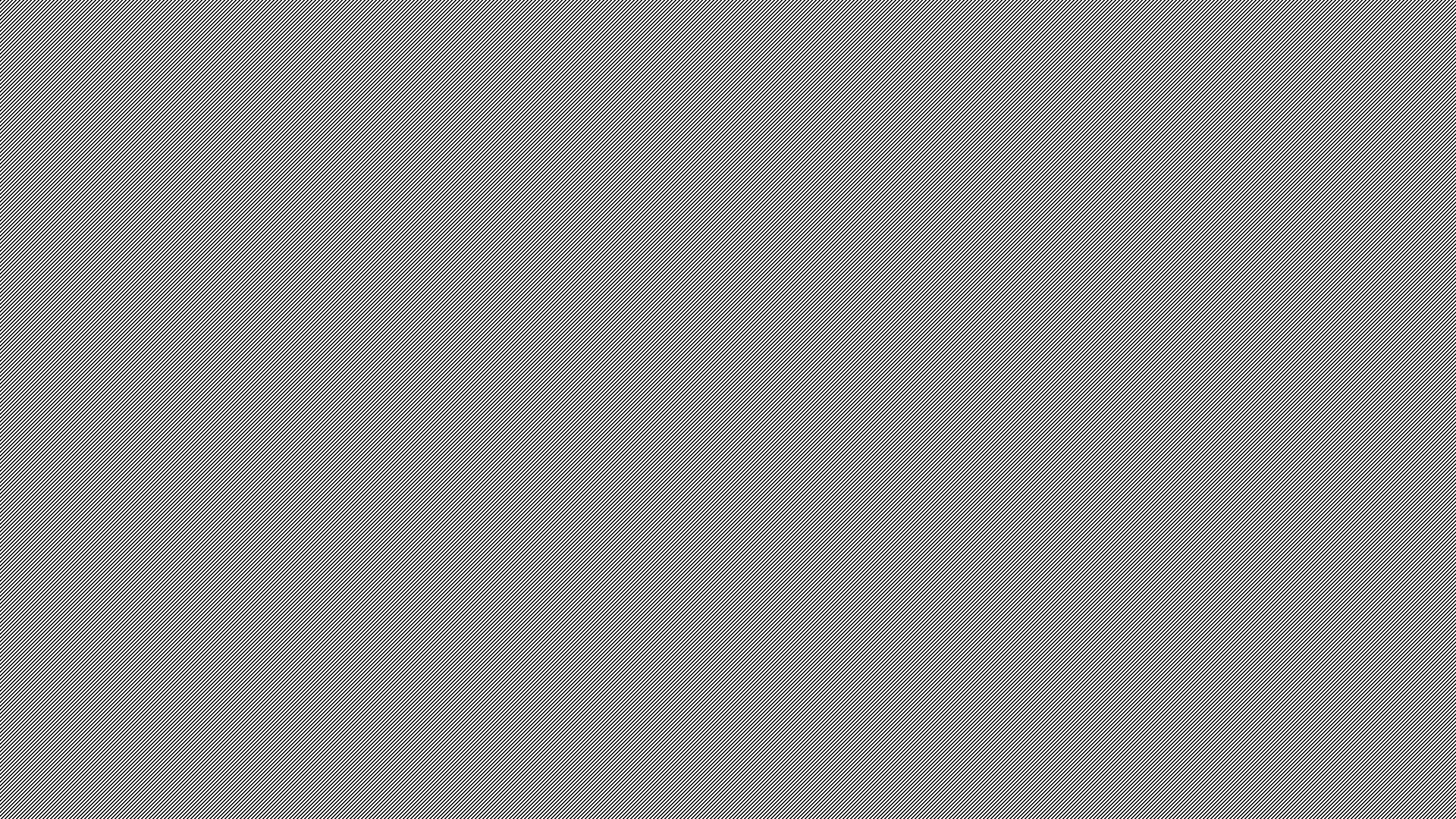 Свършен и несвършен вид
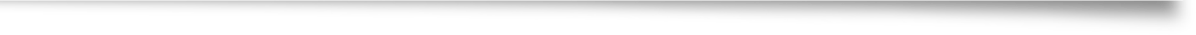 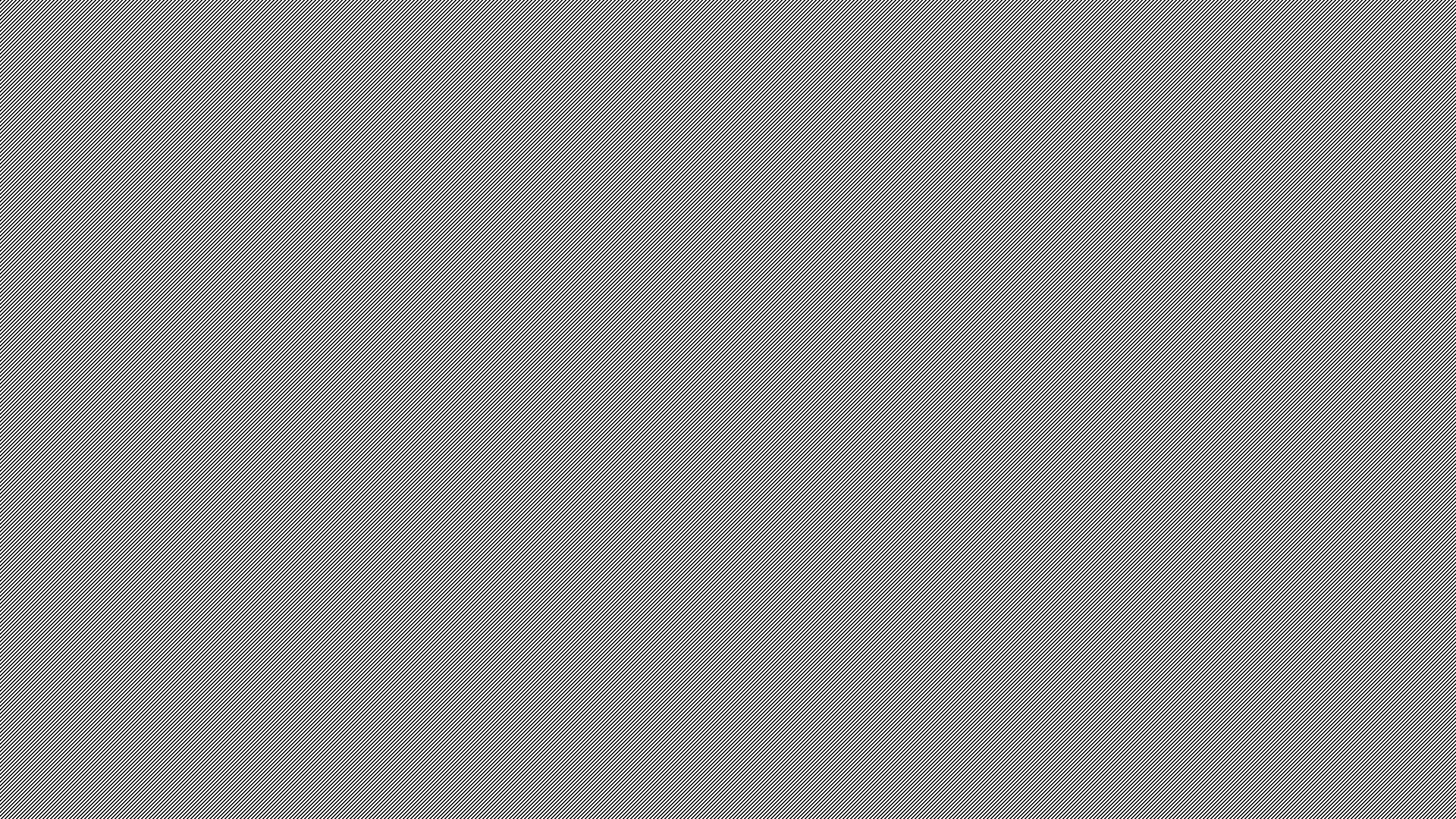 Свършен и несвършен вид
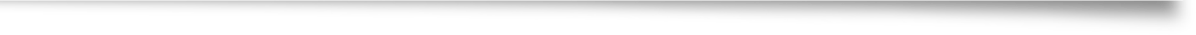 Глаголи от несвършен вид
Глаголите от несвършен вид представят действието в неговия незавършен вид (като протичащо действие, с начало без край) или като многократно извършващо се: събуждам, зашивам, давам, изливам, изричам, мисля, живея, пея
Глаголите от свършен вид представят действието като еднократно: (да) се събудя, (да) зашия, (да) дам, (да) изрека
Как да различаваме свършен от несвършен вид?
Два начина:
Първо, ако към глагола можем да прибавим наречията често, понякога, винаги и изразът звучи правилно, то глаголът е от несвършен вид.
Второ, само глаголите от несвършен вид могат да образуват деепричастия и сегашни деятелни причастия.
Често, понякога, винаги сядам
Сядащ, сядаща, сядащо, сядащи            несвършен вид
Сядам-сядайки
Как да различаваме свършен от несвършен вид?
Често, понякога, 
винаги седна-
не се съчетават
Седна – няма форми
 седнещ, седнеща,…                         седна е от свършен вид
Седна-няма форма седнейки
Да упражним:
От глаголите образувайте сег. деят. причастие и деепричастие и определете вида на глаголите.
Дам
Давам
Вадя
Извадя
Набера
Набирам
Вземам
Взема
минавам- минаващ, минавайки – образуват се граматично правилни форми, следователно глаголът е от НЕСВЪРШЕН ВИД
мина – минещ, минейки – не могат да се образуват граматично правилни форми, следователно глаголът е от СВЪРШЕН ВИД